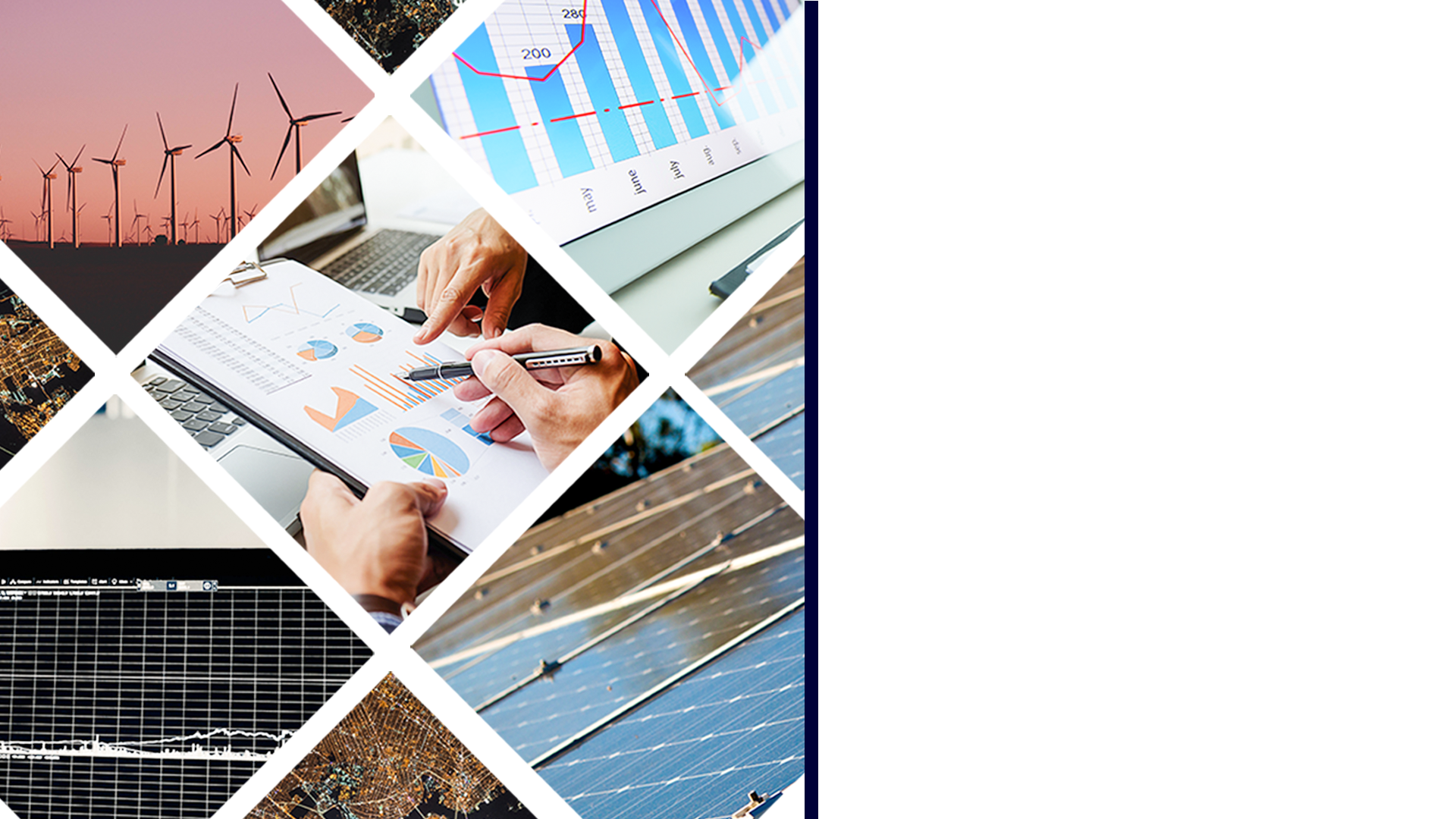 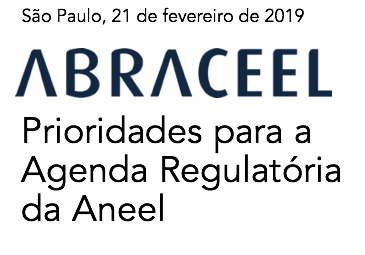 Limites do PLD (AP 22):  Visão de Mercado


Brasília, 19 de junho de 2019.
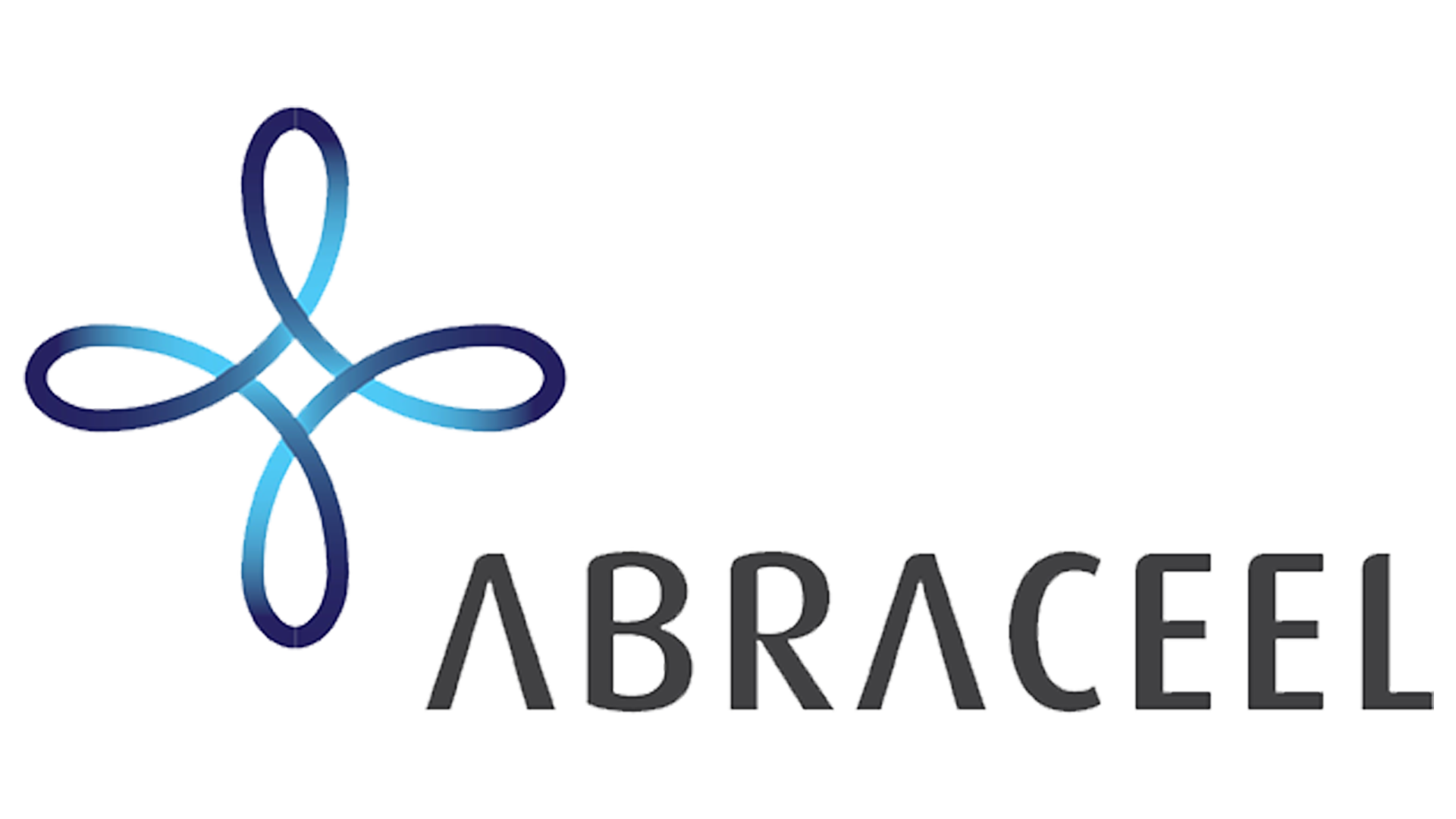 Desenho de Mercado – Importância dos Limites do PLD
Aproximar o preço das condições reais de operação do sistema
 Sinal de preços é o indutor da eficiência produtiva e alocativa do mercado:
Incentivo à geração não despachada centralizadamente (biomassa, cogeração, GD, etc)
Incentivo à reação da demanda
Atração de investimentos em geração nova e tecnologia de armazenamento 
 Incentivo à contratação e à gestão eficiente de riscos pelas empresas
 Correta alocação de custos e riscos no mercado (agentes e consumidores)
 Redução de encargos para os consumidores
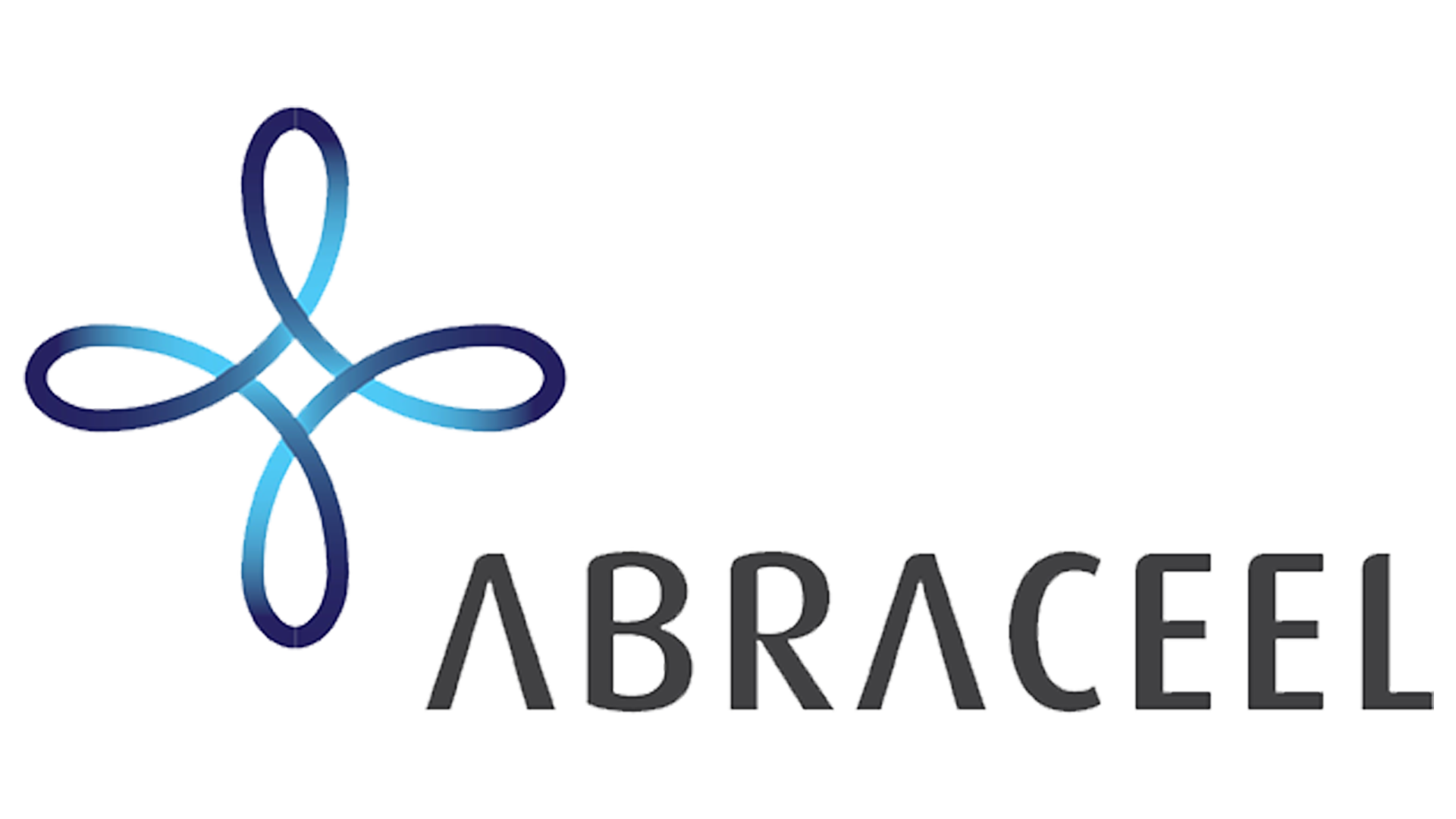 Desenho de Mercado – Importância dos Limites do PLD
Atual preço-teto representa apenas 70% do parque térmico instalado e 1/3 do custo total de geração termelétrica (2/3 cobertos por encargo)
 Sistema atual tem 1 GW disponível de térmicas acima de R$ 1.000 por MWh, cujos contratos expiram após 2024
 Em diversos países não há limite para o preço spot, em outros foi estabelecido teto elevado (entre 1 mil e 10 mil USD)
 Exemplo australiano: teto R$ 40 mil/MWh e administrado R$ 1.400/MWh
Posição Abraceel: A teoria econômica não mudou, portanto a Abraceel reafirma sua posição apresentada ao regulador em 2014: ampliar os sinais de preço, aproximando o PLD do custo real do sistema, conforme experiência internacional de mercados maduros.
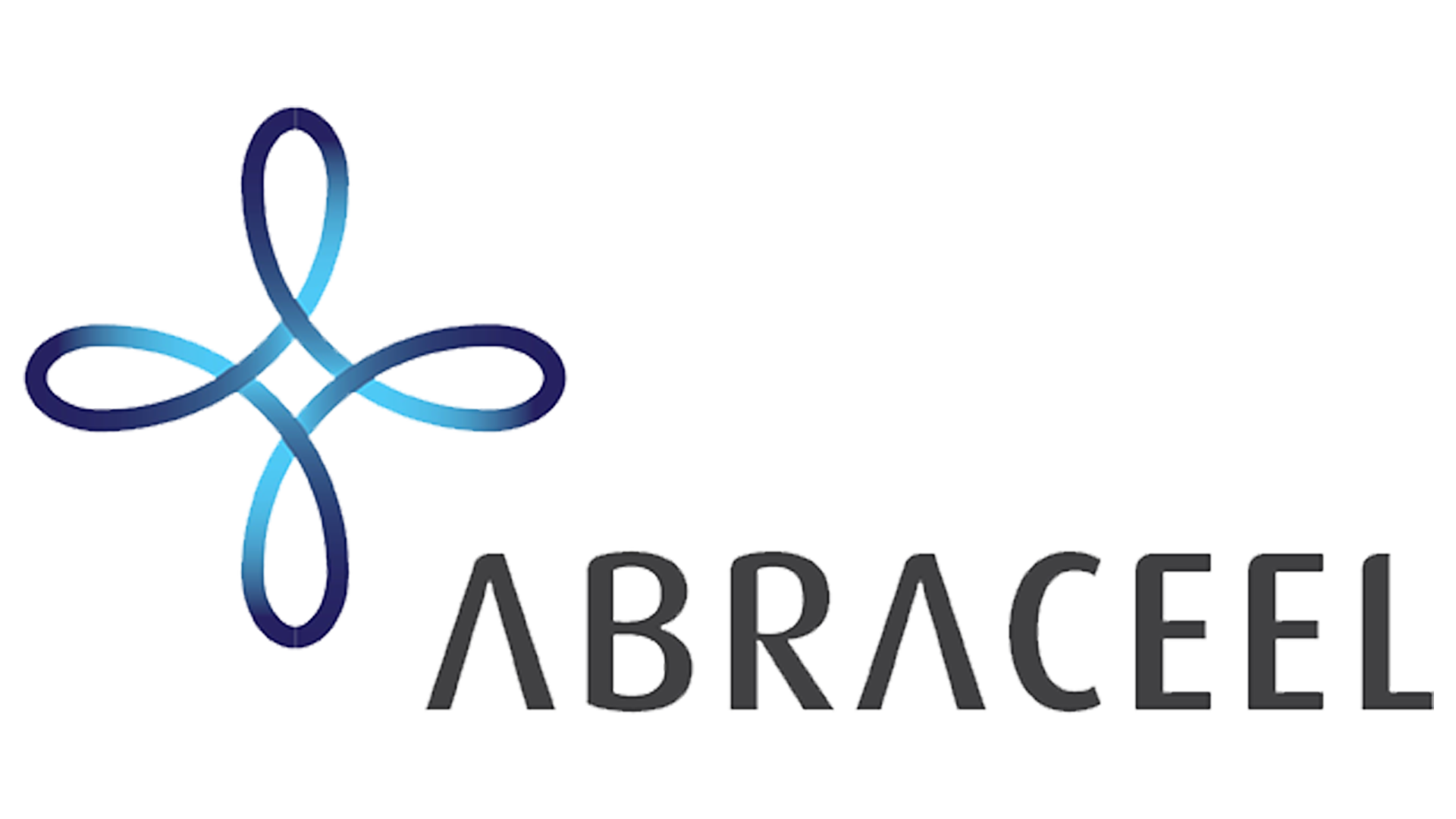 Tarifas, encargos e desenho de mercado
É importante corrigir a alocação incorreta do risco hidrológico no ACR. A distribuidora não possui mecanismos/incentivos para gerenciar o risco alocado ao consumidor cativo (aprox. 30 GWm). Ataque à origem do problema, e não à consequência
 Teto elevado tem efeitos positivos para os consumidores em relação à Energia de Reserva (liquidado ao PLD) e aos CCEARs por disponibilidade (geração maior que contrato)
 Redução do teto do PLD gerou mais de R$ 1 bilhão em encargos para o consumidor somente no 1º/sem de 2015 e transferência de R$ 9 bilhões entre agentes em 2015
 Com o atual teto, o despacho total do parque termelétrico geraria R$ 2,5 bilhões de ESS por mês para os consumidores (R$ 3,5 milhões/hora, R$ 30 bilhões/ano)
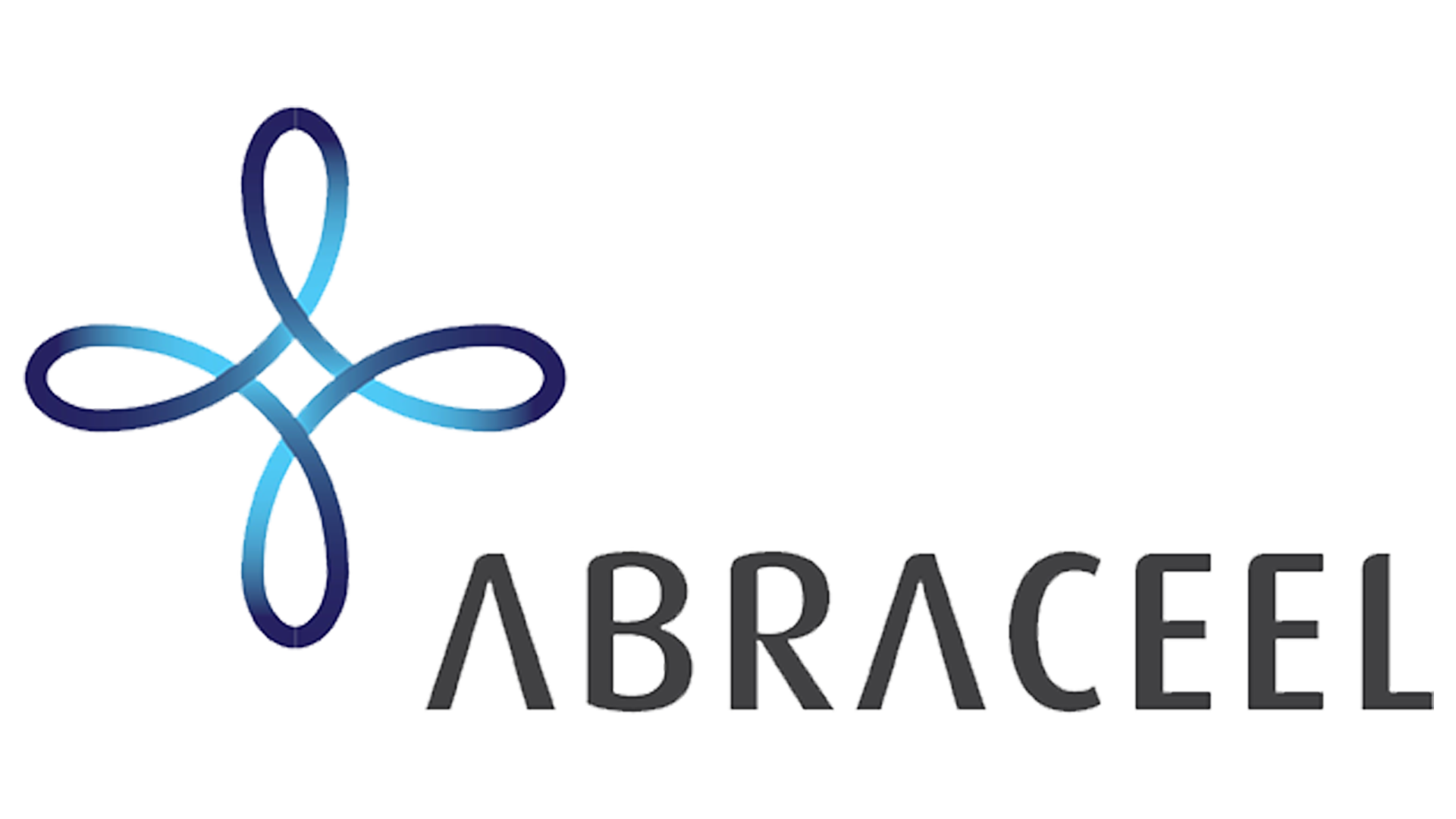 Tarifas, encargos e desenho de mercado
Reforma do Setor Elétrico: Há um processo de modernização em curso, que busca ampliar os sinais de preço, abrir o mercado, incentivar a reação da demanda e correta alocação de riscos e custos no setor
 Renda Inframarginal: quanto maior for o teto do PLD menor será o futuro encargo de lastro
Conclusão: o preço teto é peça fundamental no desenho de mercado. Reduzir teto em momento de escassez (2014) confere sinal econômico trocado ao consumidor, gera distorções no mercado e perda de eficiência, aumenta encargos e vai contra a modernização do setor elétrico.
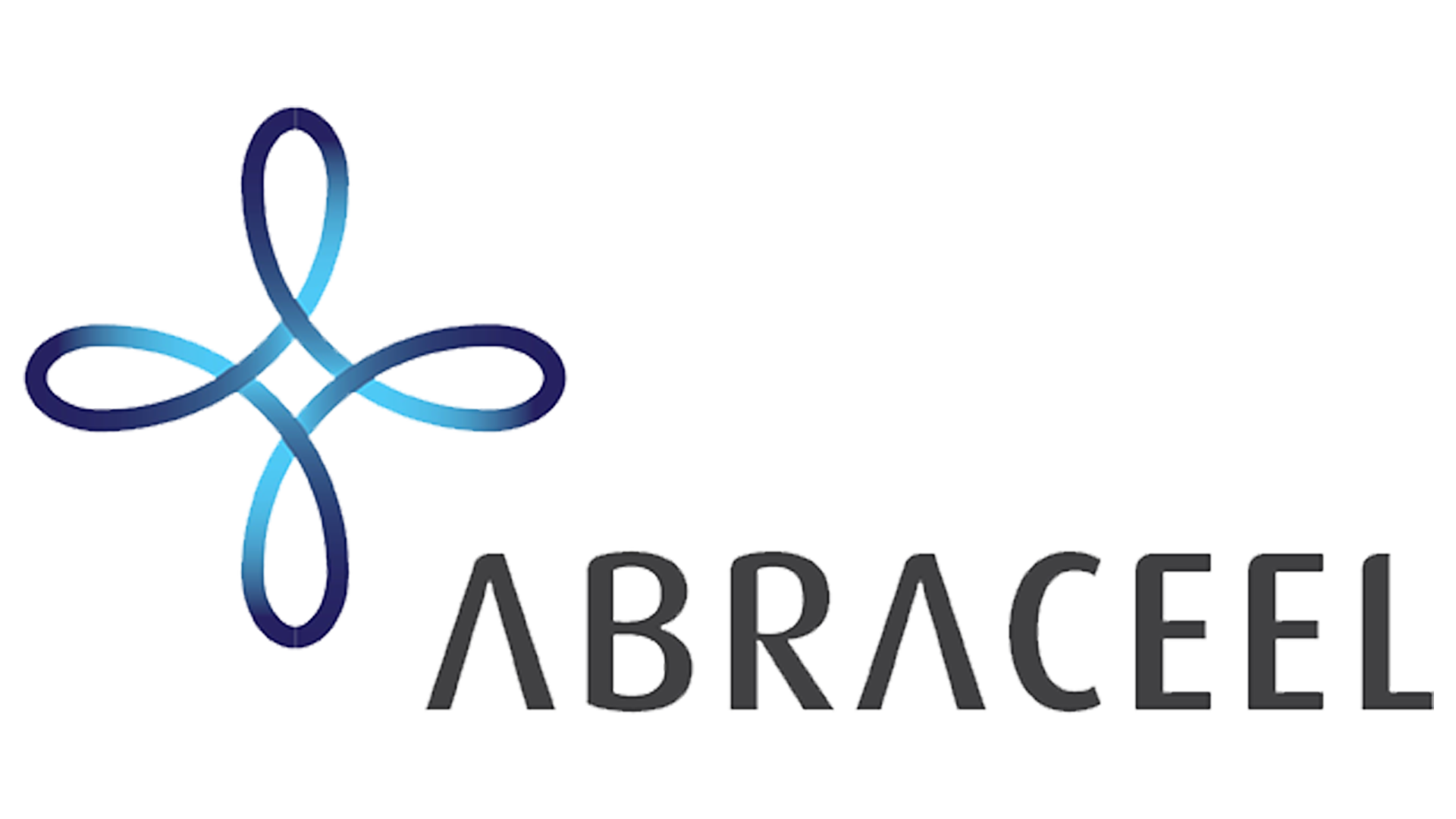 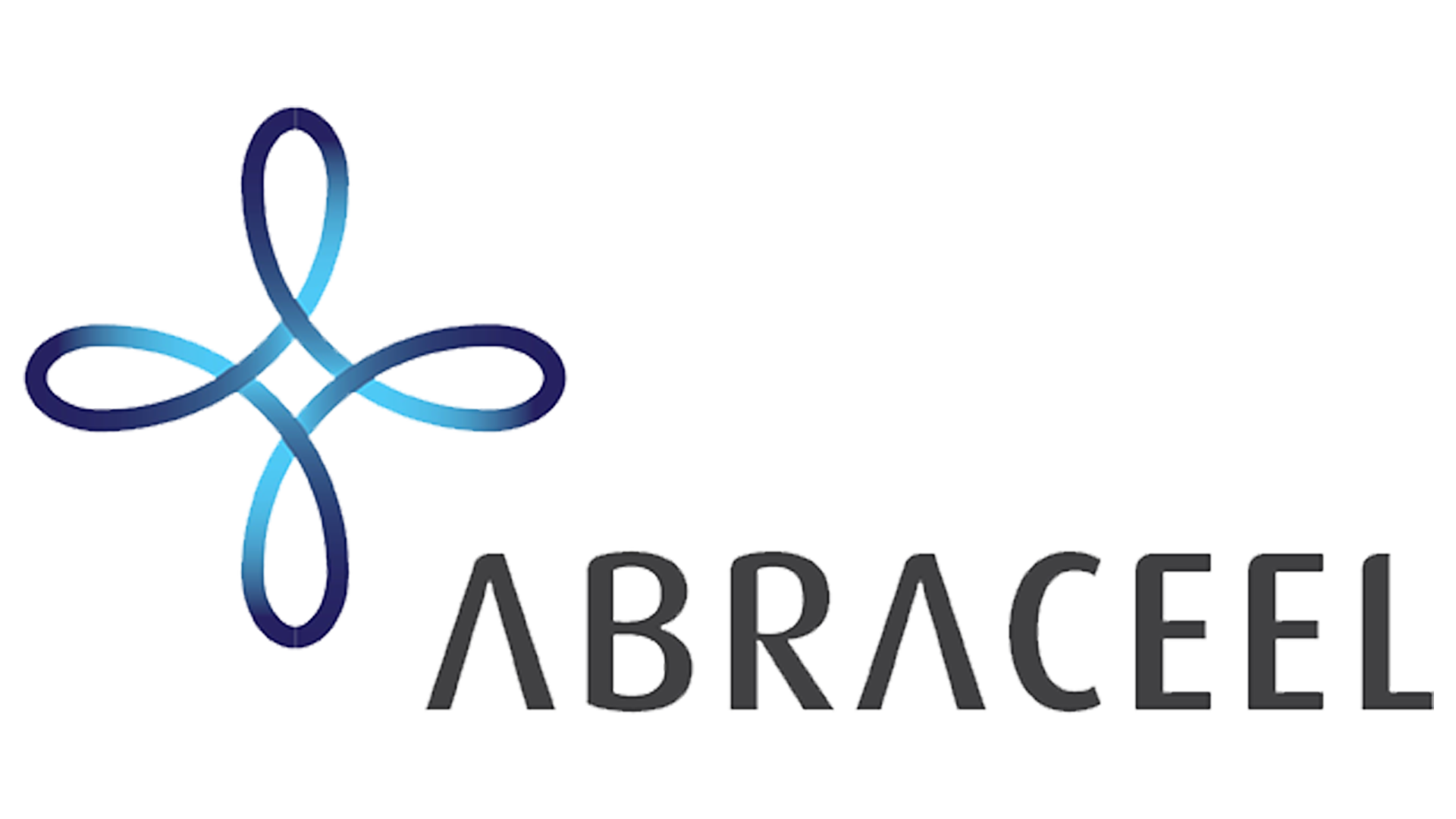 Propostas da Aneel: Teto do PLD
Manter a metodologia atual: CVU da UTE Mario Lago (588 R$/MWh)
Teto de 1.669,93 R$/MWh, com gatilho para subteto de 540,68 R$/MWh
Subteto de 540,68 R$/MWh restringindo teto diário de 1.669,93 R$/MWh
Alternativas 2 e 3 reduzem o sinal de preço caso não haja entrada do preço horário em 2020
 Não há elementos que justifiquem redução da sinalização econômica, principalmente no momento de reforma do setor elétrico e aprimoramento dos mecanismos de formação de preços
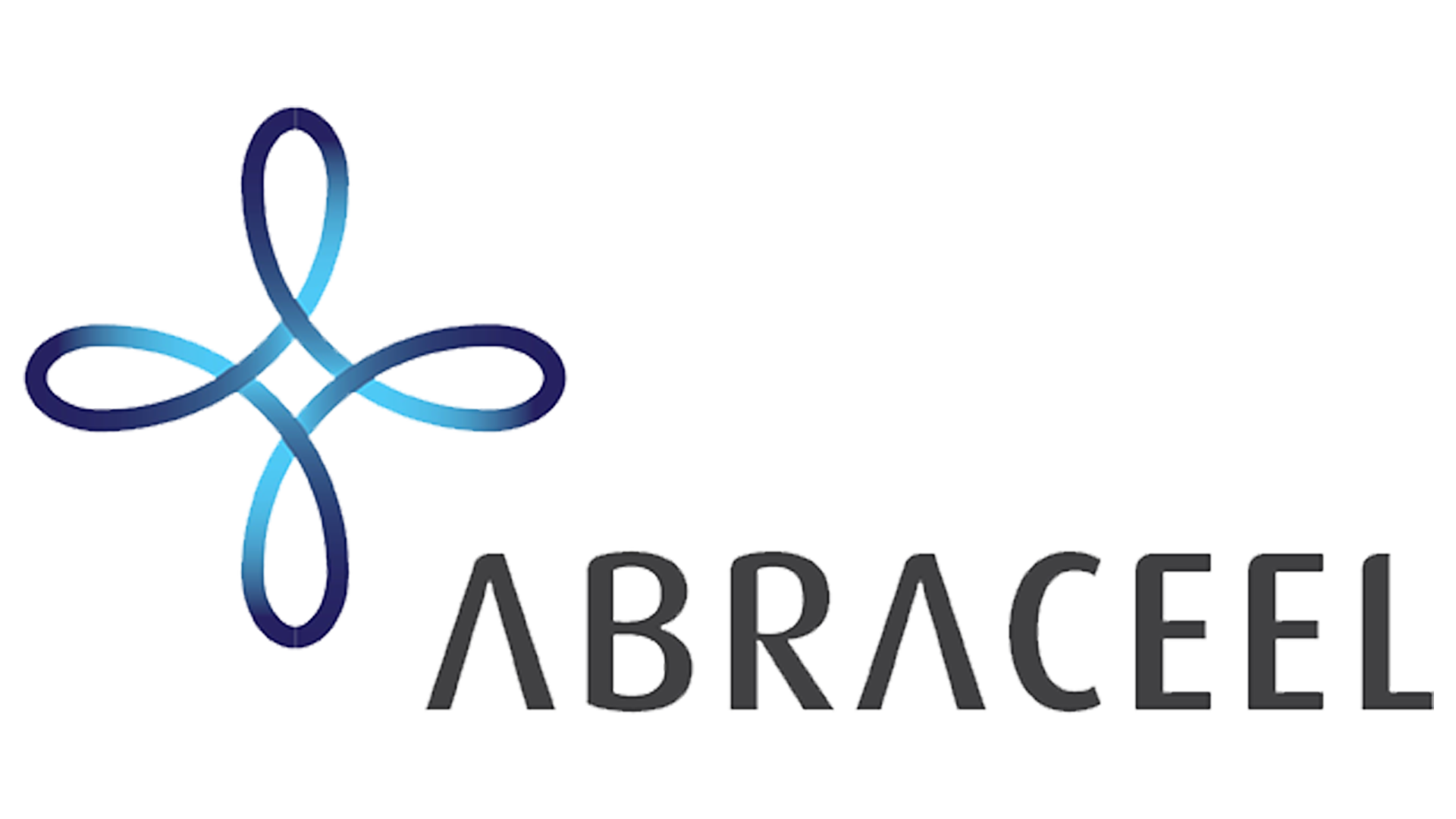 Alternativa 2: Pontos de Atenção
Limita os sinais de preços horários em razão do gatilho
 Traz maior incerteza para o mercado (ex: contratação para o 2º semestre, sazonalização dos contratos, etc.)
 Falta clareza se a apuração do gatilho se dará por submercado ou para todo o SIN
 Nota técnica da Aneel calcula o gatilho em 2 (dois) meses, mas sugere apenas 1 (um) mês (720 horas). Por que?
 Há escassez estrutural (com risco sistêmico de insolvência) se o PLD ficar acima de 540 R$/MWh apenas 15 dias em janeiro e 15 dias em novembro, com valores baixos durante o resto do ano? 
 Na lógica proposta, não seria mais razoável a consideração de horas consecutivas, horizonte móvel de desligamento e a possibilidade de redução gradual do teto?
 Apenas 1 (um) mês de teto de preços não deveria significar risco estrutural de default em um mercado com correta alocação (e gestão) de riscos
Alternativa 3: Pontos de Atenção
Proposta mais complexa e gera incerteza em relação ao sinal de preço horário dos dias subsequentes
 Porém, garante maior sinalização nos horários de ponta ao longo de todo o ano (ajuste proporcional)
 Redução direta, em média, do atual teto do PLD (se mantida a metodologia atual do PLD estrutural)
 Evita a sinalização econômica inadequada de redução de preço em momento de escassez (alternativa 02)
 Em ambos os casos, é necessário revisitar o conceito/valor de PLD estrutural
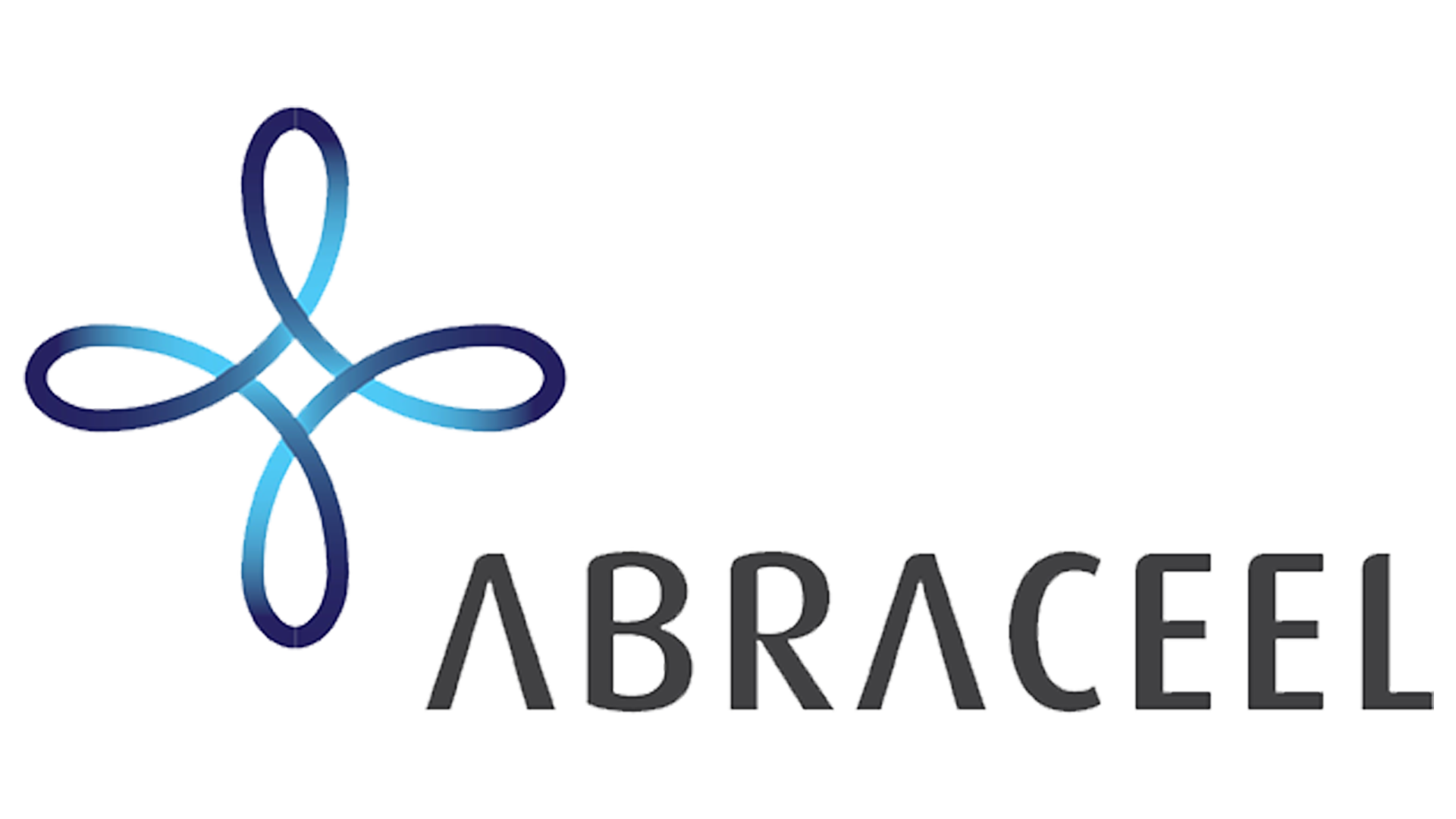 Proposta da Aneel: O Subteto do PLD
Metodologia de cálculo proposta pela Aneel deve considerar o Volume Mínimo Operativo (VMOp) e demais funcionalidades previstas para entrar no modelo em janeiro de 2020
 Conforme a própria NT, em cinco anos de análise, dois foram superiores ao p95
 Metodologia de cálculo atual (CVU da última termelétrica a gás natural com CCEAR) é mais simples e capaz de capturar, por exemplo, os benefícios energéticos da UTE Mário Lago e UTE Fernando Gasparian, que juntas conseguem atender ~2% da carga do país
 Apesar disso, atual preço-teto representa apenas 70% do parque térmico instalado e 1/3 do custo total de geração termelétrica
 Valor de 540 R$/MWh vai em sentido oposto à reforma do setor, reduzindo  o sinal de preços para o mercado
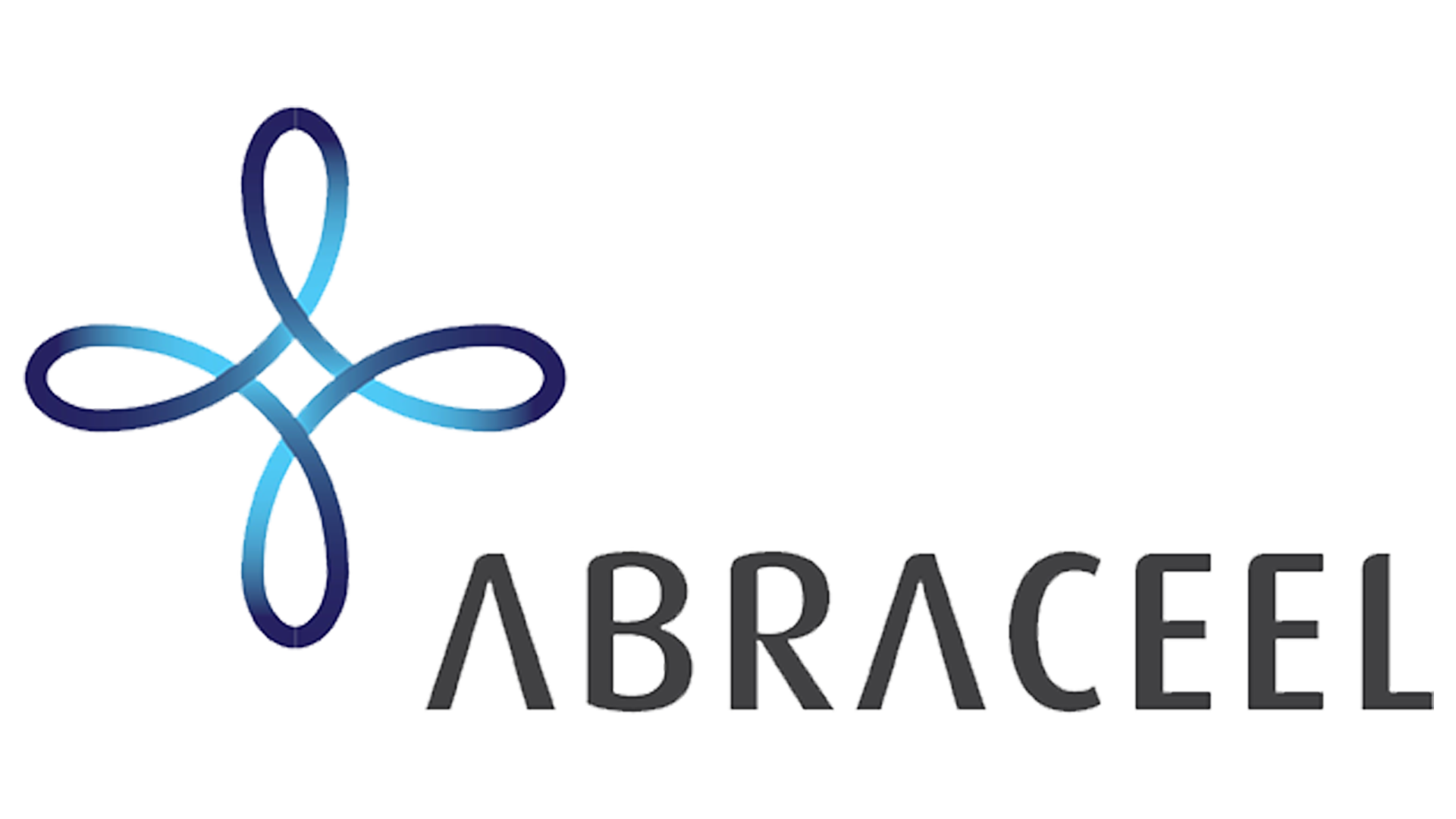 Considerações Finais
Decisão deve ser tomada com antecedência para dar previsibilidade ao mercado e não ser contaminada pelas posições conjunturais dos agentes. 
 Relação direta do Teto de Preços com a eficiência do mercado e a correta alocação de custos e riscos
 Representatividade do Teto (estrutural) e consequente criação de encargos para os consumidores
 Sentido deve ser de ampliação dos sinais de preços, tanto nos horário de ponta como de forma estrutural
Momento oportuno: Teto do PLD é peça-chave no desenho de mercado e deve ser aderente à reforma do setor e à entrada do preço horário.
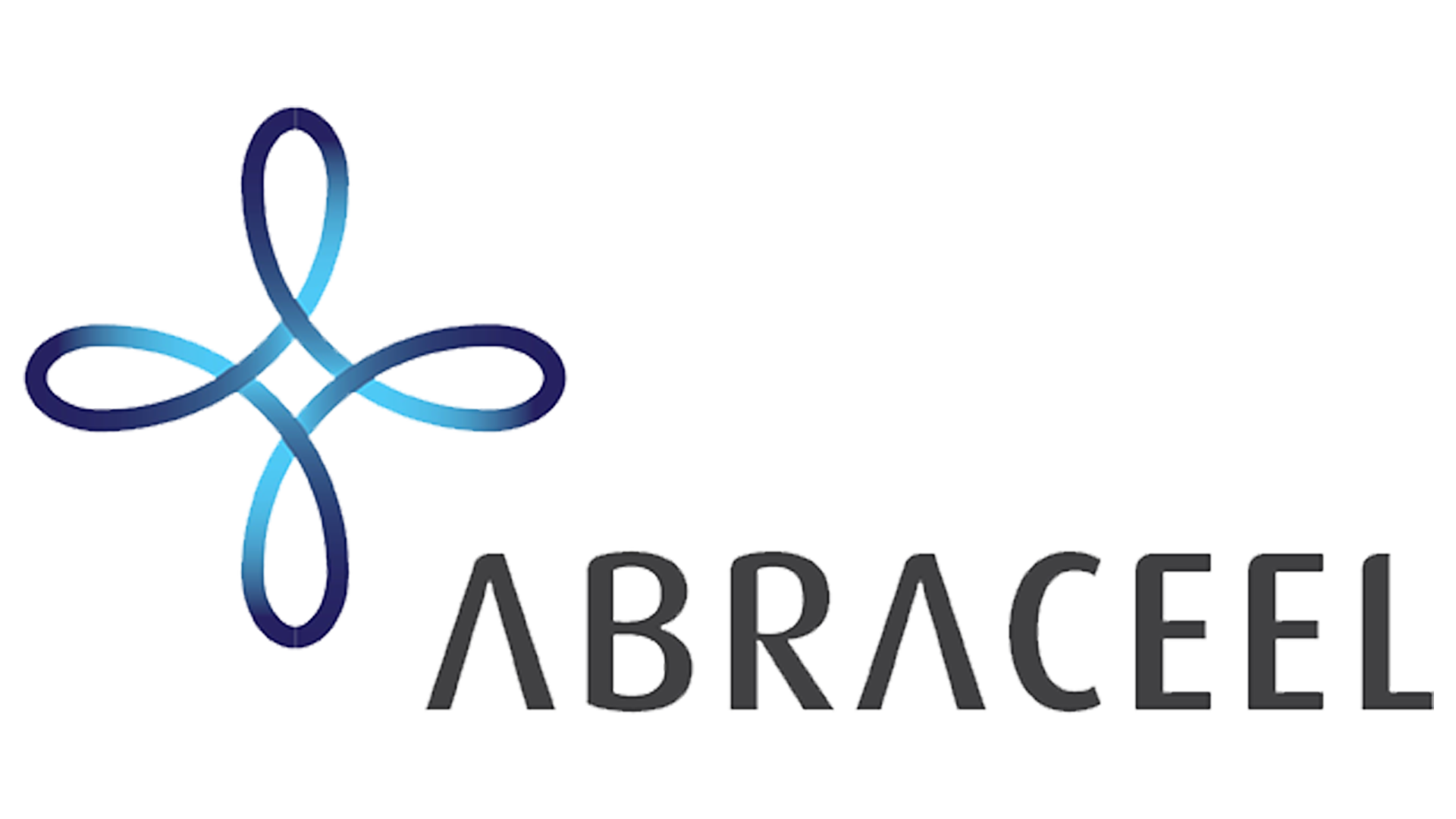 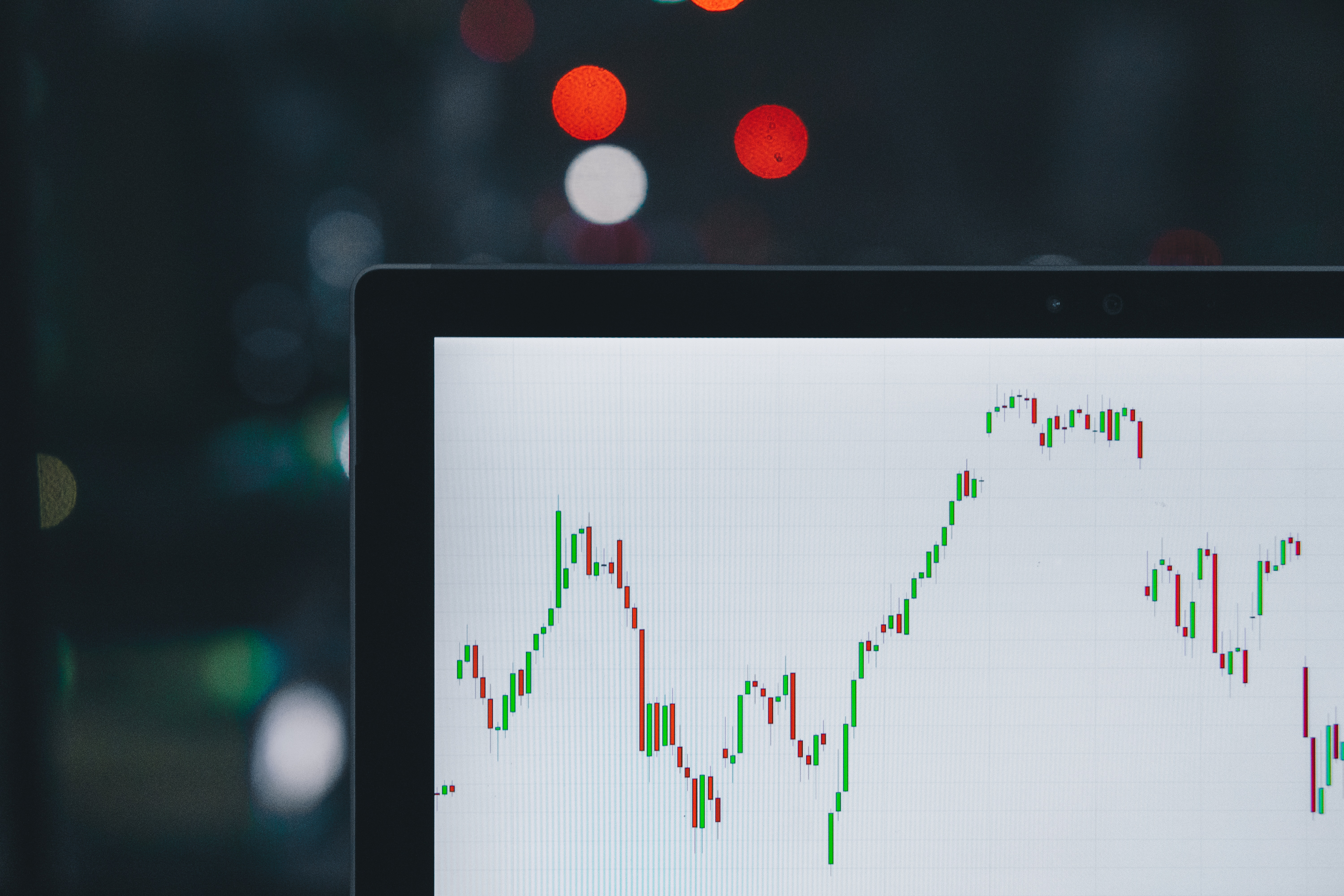 OBRIGADO
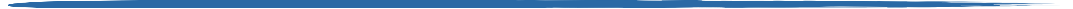 www.abraceel.com.br
abraceel@abraceel.com.br
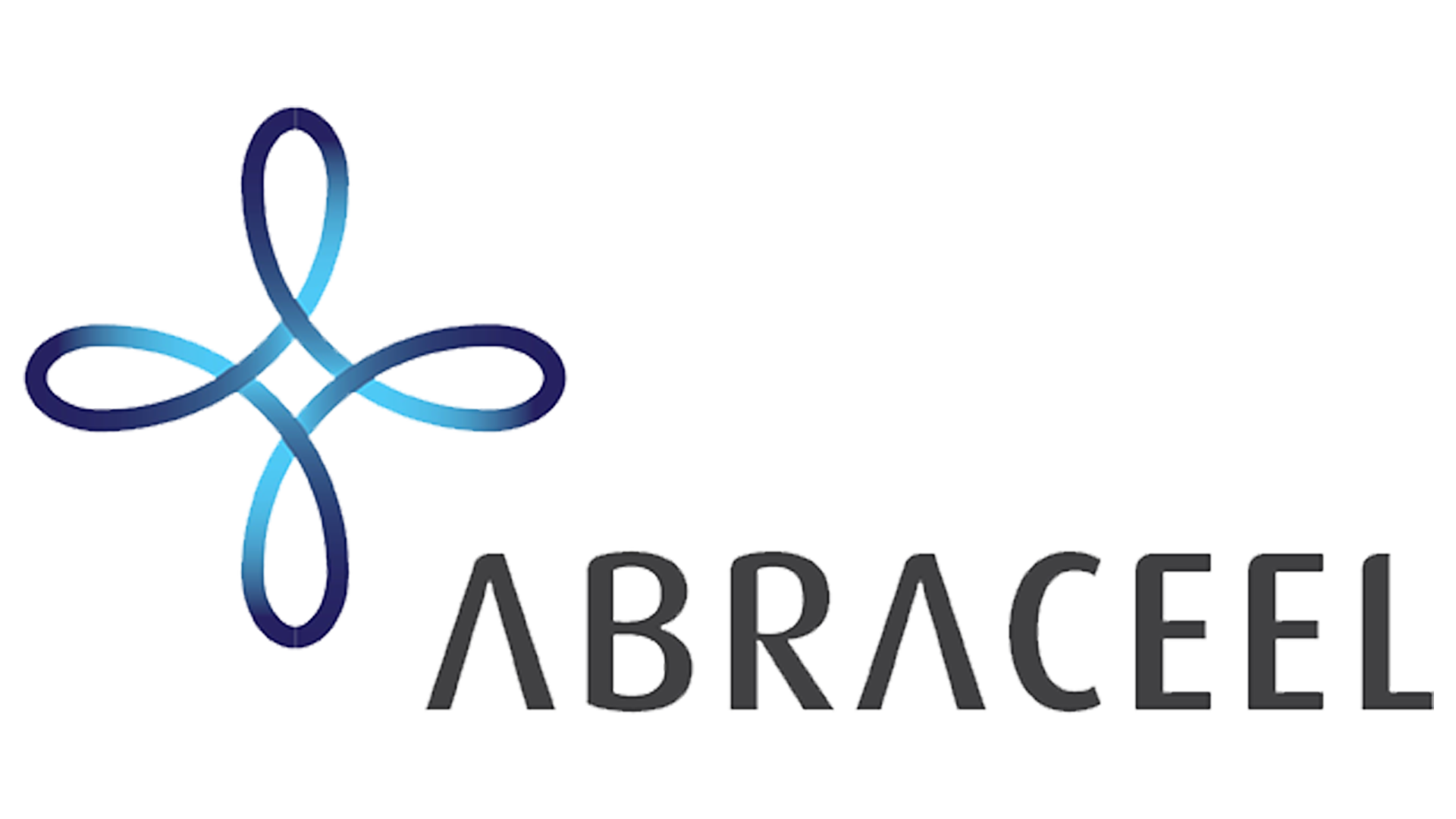